Rezgés: nyomásingadozás (oszcilláló mozgás egy egyensúlyi állapot körül)
periódusidő (T) (~ hullámhossz, λ)
frekvencia = a rezgés szaporasága (F)
amplitúdó (A)
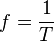 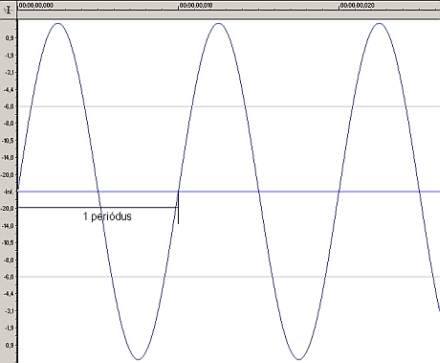 Hangnyomás-idő függvény
Hullámforma, rezgéskép, oszcillogram
Az összetett rezgések felépítése
A periodikus összetett rezgések (ún. zenei hangok):
összetevői szinuszrezgések,
a legkisebb frekvenciájú összetevő az alaphang (vagy alapharmonikus), jele f0),
a többi összetevő felhang (vagyfelharmonikus), jelük f1, f2 stb.
A felhangok frekvenciája az alaphangfrekvenciájának egész számú többszö-röse  a felhangok frekvenciájánakkülönbsége páronként állandó, ésmegegyezik az alaphang frekvencia-értékével.
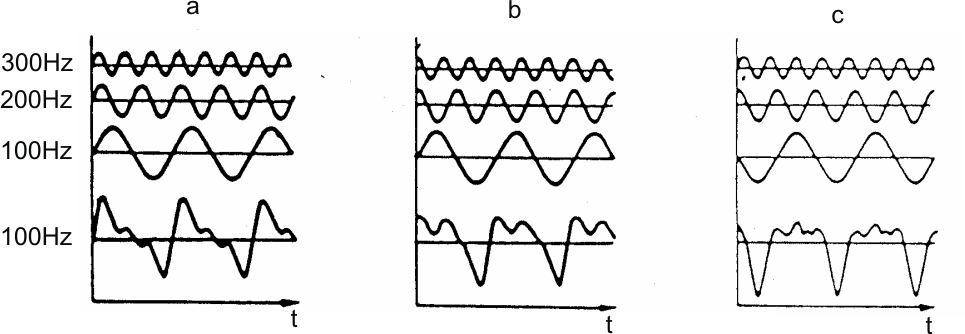 Akusztikai elemzés
Az összetett hang összetevőit fejtjük vissza.
Az a folyamat, amikor egy összetett rezgést (akár periodikus, akár nem) frekvenciakomponensekre bontunk, a frekvenciaelemzés.
Fourier francia matematikus a 19. század elején kimutatta, hogy lineáris rendszerekben bármely összetett rezgés időfüggvénye felbontható különböző frekvenciájú, amplitúdójú és fázisú harmonikus komponenseire (szinuszhangok sokaságára). = Fourier-analízis vagy Fourier-sorfejtés.
A frekvenciakomponensekre bontás adja ki a hangjel spektrumát  hangszínkép vagy spektrogram.
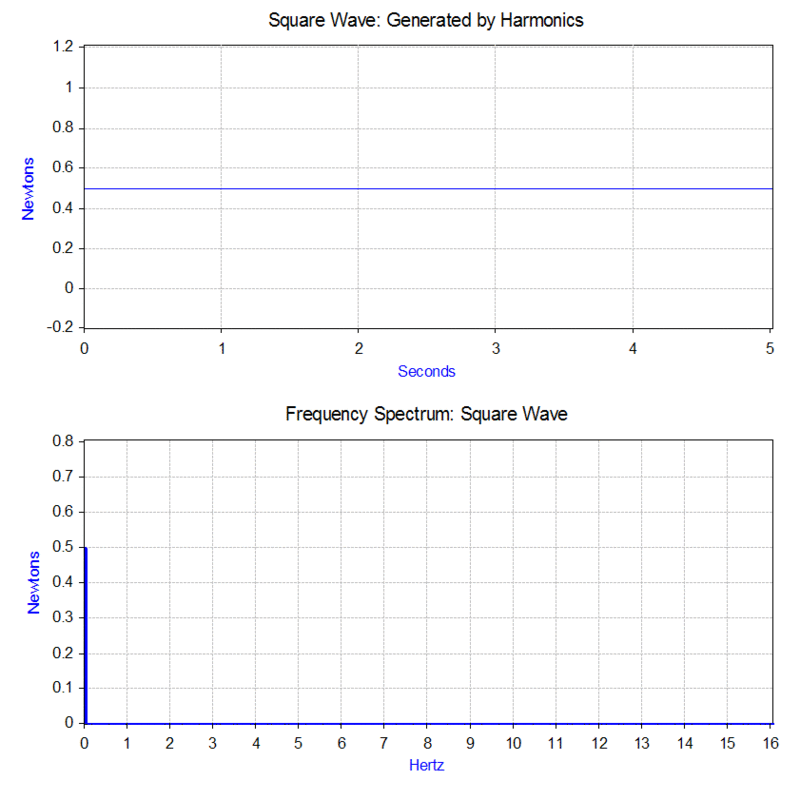 ALAPHANG ÉS FELHARMONIKUSOK
Idő,
frekvencia 
és 
intenzitás
ALAPHANG 		FELHARMONIKUSOK
Fourier-analízis
Spektrum		Hangszín
Spektrum: frekvencia-összetevők energiaeloszlása
Spektrogram = hangszínkép
[Speaker Notes: amcsik]
Rezonancia
A rezgés folyamatossá tétele csak külső energia bevitelével lehetséges, ezáltal kényszerrezgést állítunk elő.
A kényszerrezgés frekvenciáját a gerjesztő erő frekvenciája szabja meg.
A kényszerrezgést végző test kitérési amplitúdója akkor lesz a legnagyobb, ha a kényszerítő (gerjesztő) frekvencia megegyezik a kényszerített (gerjesztett) rendszer saját frekvenciájával. Ez a rezonanciajelenség (rezonanciafrekvencia).
A forrás-szűrő modell
A beszéd a forrás (azaz a hangszalagok keltette zönge és/vagy a toldalékcsőben létrejövő zörej) által kibocsátott akusztikai jel és a toldalékcső mint szűrő karakterisztikájából adódik elő.
A toldalékcső három üregét, az orrüreget, a szájüreget és a garatüreget lehet úgy modellezni, mint egymáshoz kapcsolt rezonátorokat(pl. csőmodell).
Fant 1960.
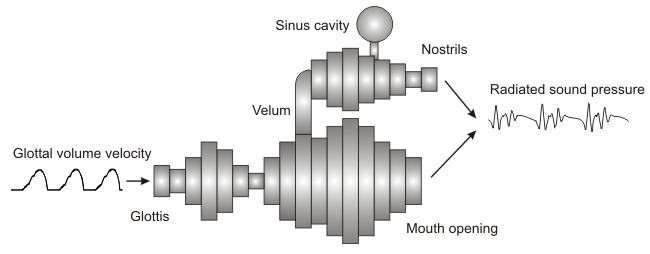 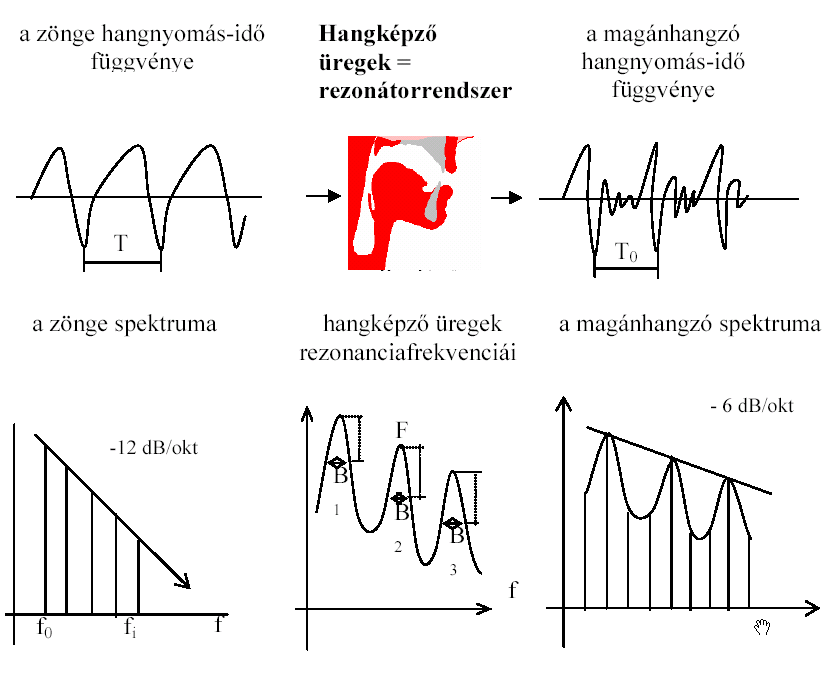 FORRÁS                  SZŰRŐ              KIMENETI JEL
The Vowel Demonstrator: https://www.youtube.com/watch?v=sx5KNQYY_cg
Zöngés gerjesztés
Magánhangzók és magánhangzószerű hangok (pl. [j l. r]): a forrás a zönge, a szűrő a toldalékcső rezonanciája.
A rezonanciafrekvenciákirányítják a magánhangzó-észlelésünket, ebbena zönge sajátosságainak(pl. az alaphangmagasság-nak) nincs szerepe(l. pl. suttogás).
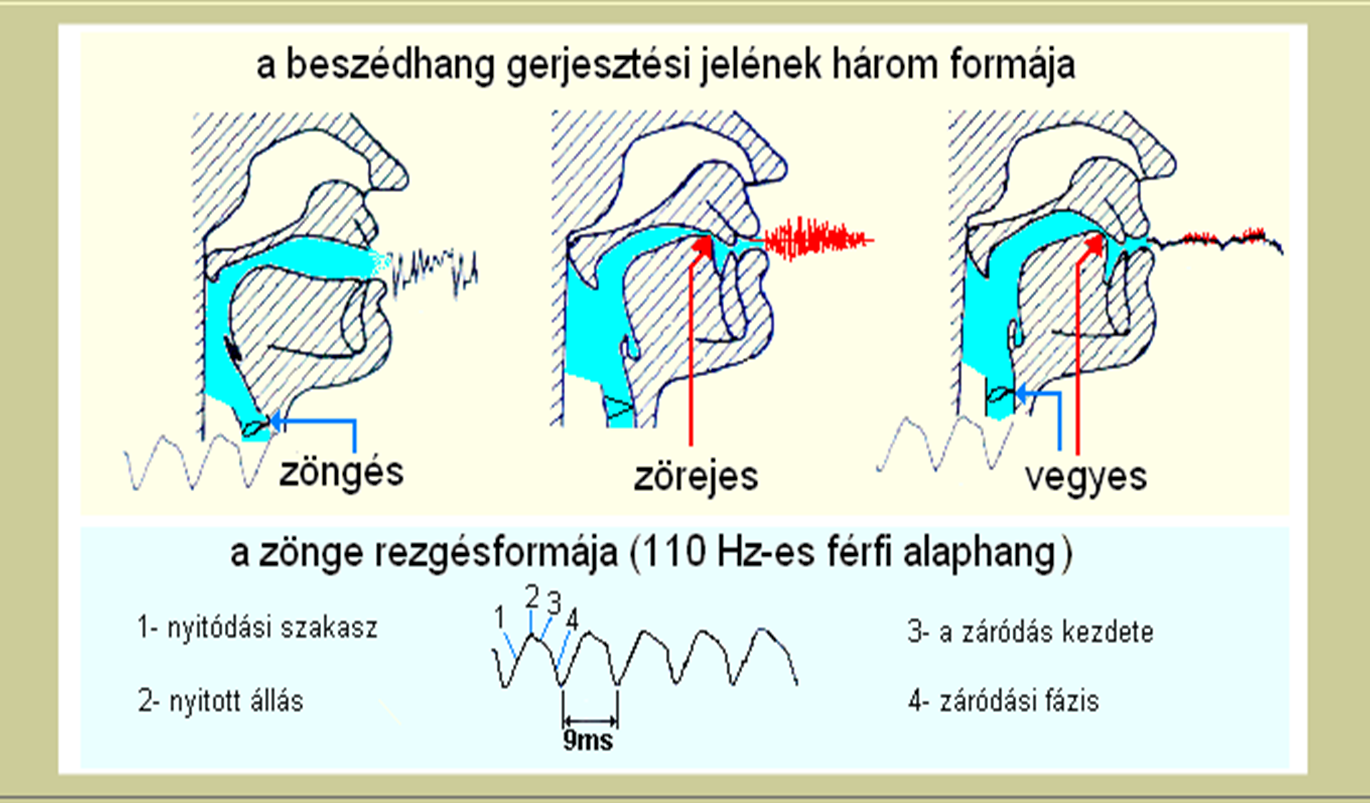 Zörejes gerjesztés
A zöngétlen mássalhangzók esetében csak a szájüregbenlétrehozott akadály keltturbulens áramlást (pl. [s ʃ t]):a zörejforrás hangját engedjükát a szájüreg szűrőjén.
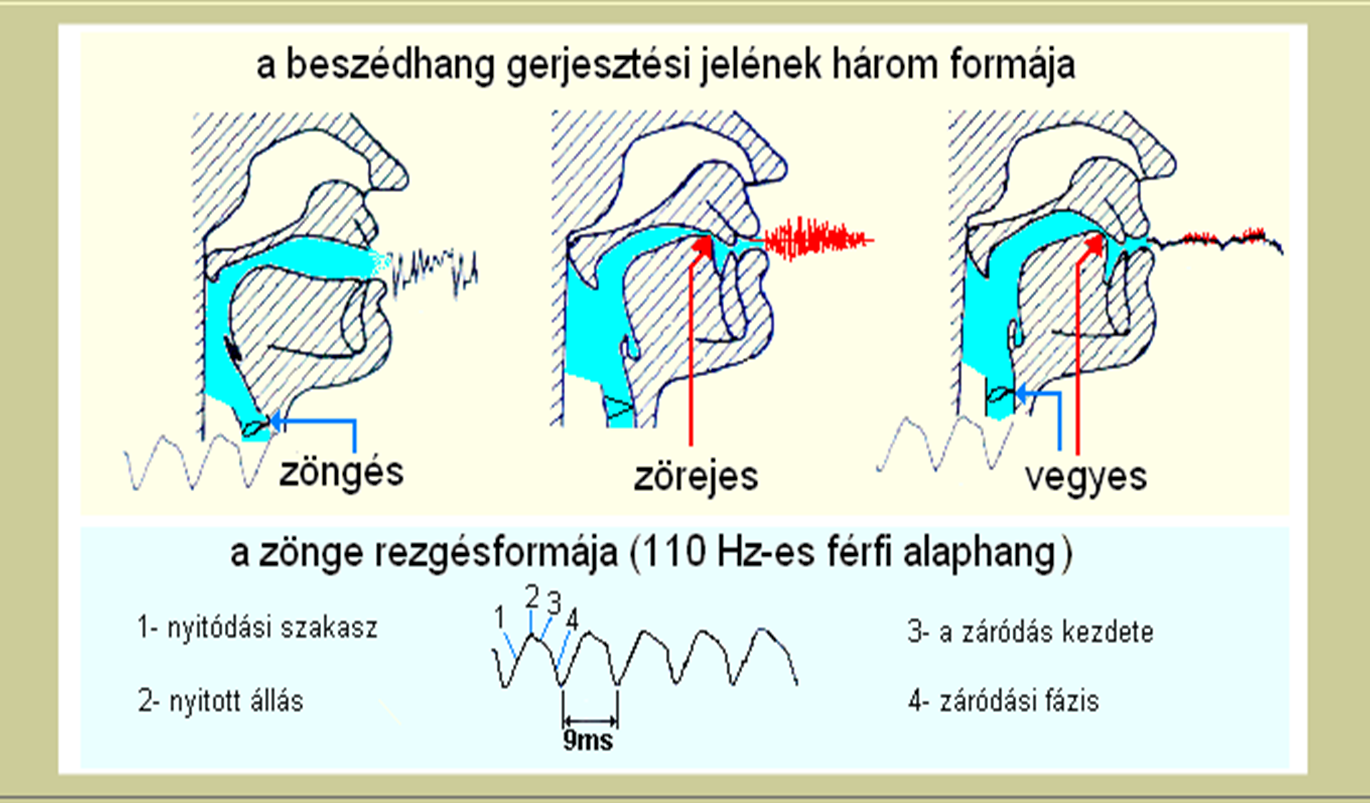 Vegyes / kevert gerjesztés
A zöngés mássalhangzókesetében a zönge és aturbulencia kombinációjávaljön létre hang (pl. [z ʒ d]).
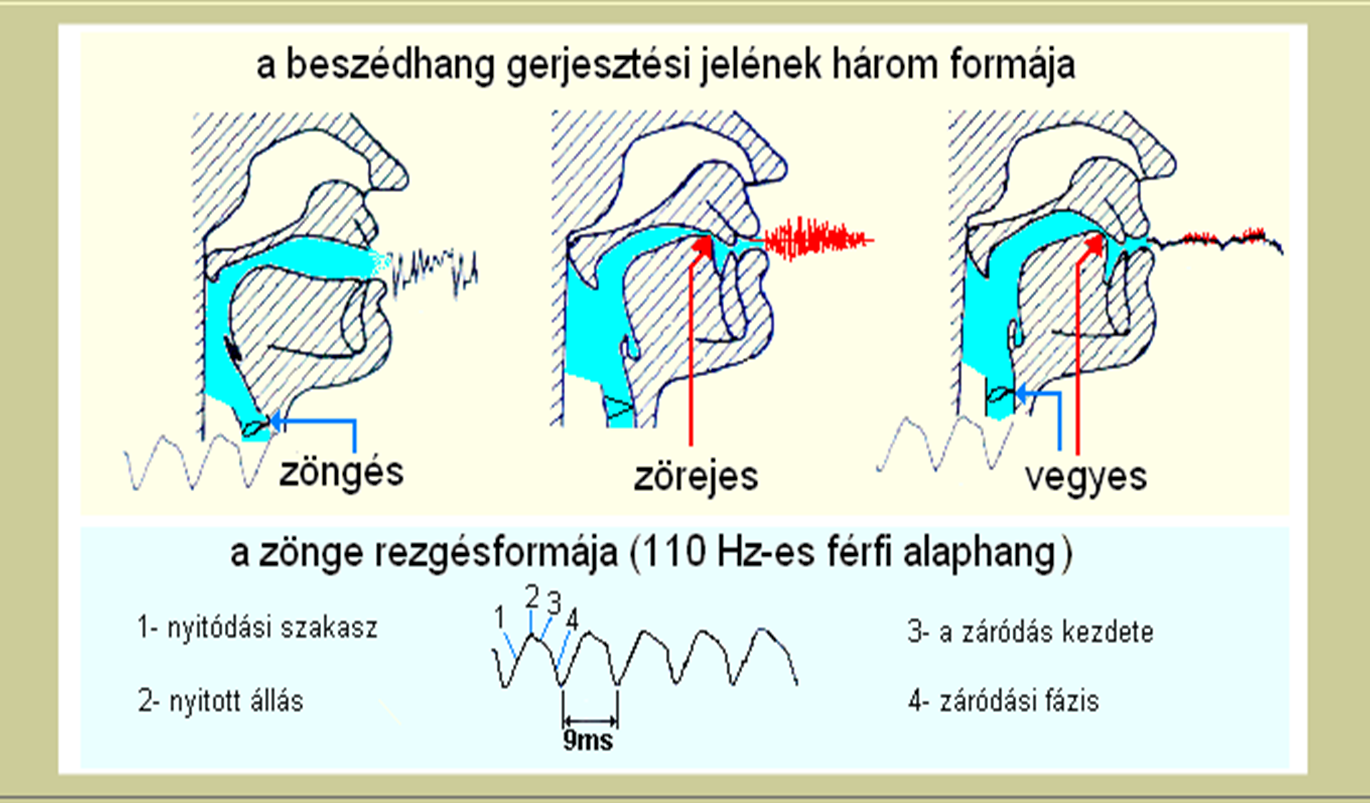